PHÒNG GIÁO DỤC HUYỆN ĐỨC TRỌNG
TRƯỜNG TIỂU HỌC TÂN HỘI
HỘI THI GIÁO VIÊN DẠY GIỎI CẤP HUYỆN
GV: Nguyễn Thị Bích Loan
Thứ ba ngày 3 tháng 12 năm 2024
__Tự nhiên và Xã hội__
Thứ ba ngày 3 tháng 12 năm 2024
__Tự nhiên và Xã hội__
Bài 11: Con người nơi em sống (tiết 1)
Hoạt động 1: Quan sát và cho biết công việc của những người trong hình.
Bác sĩ
Kĩ sư
Nông dân
Lính cứu hỏa
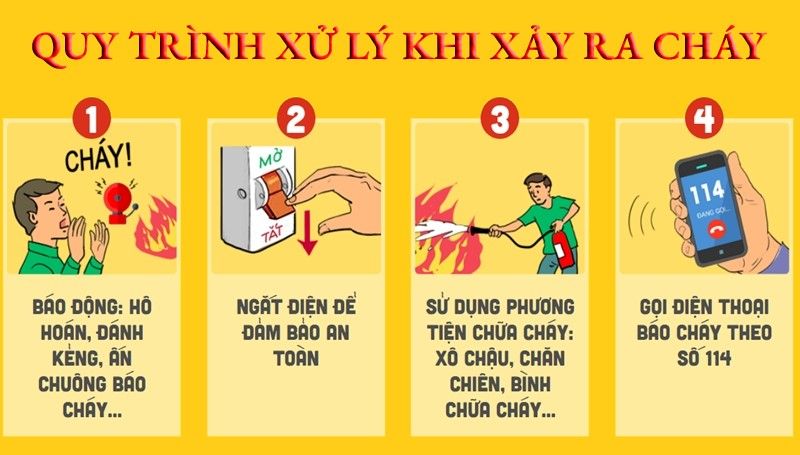 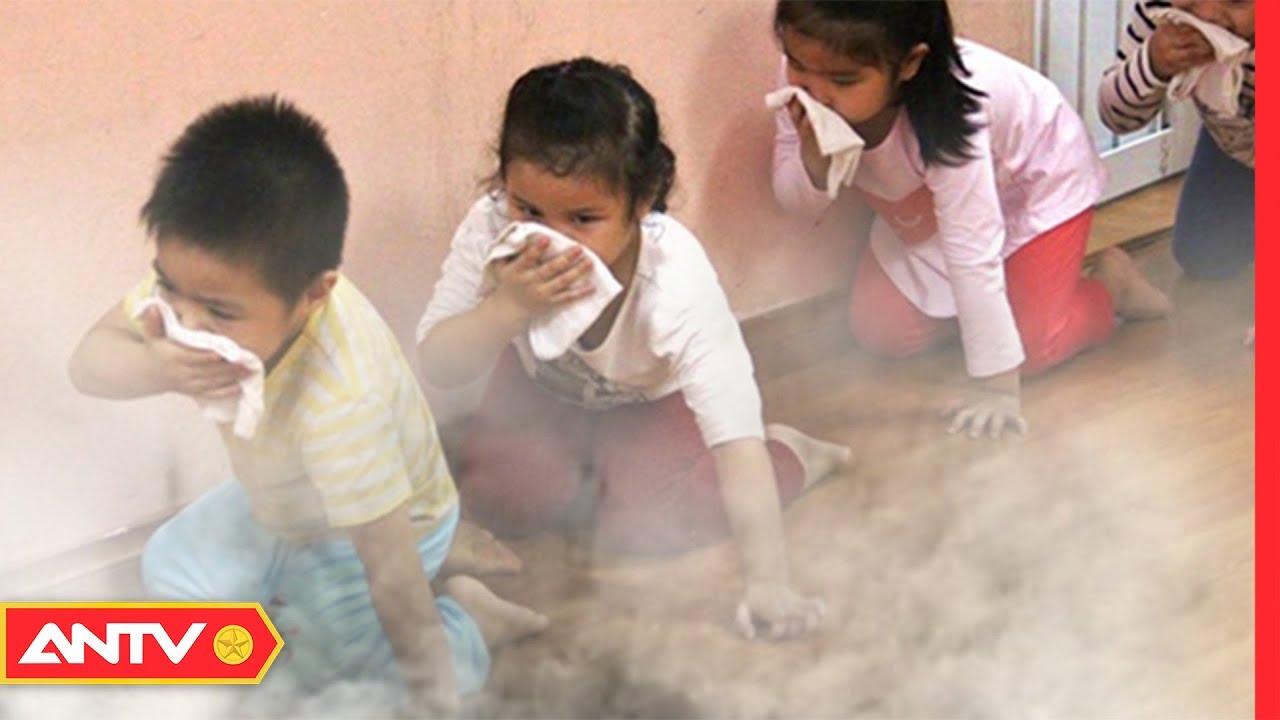 Thứ ba ngày 3 tháng 12 năm 2024
__Tự nhiên và Xã hội__
Bài 11: Con người nơi em sống (tiết 1)
Hoạt động 2: Em còn biết những công việc nào khác? Những công việc đó diễn ra ở đâu?
Đầu bếp
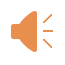 Thu ngân
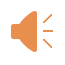 Cảnh sát giao thông
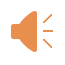 Thứ ba ngày 3 tháng 12 năm 2024
__Tự nhiên và Xã hội__
Bài 11: Con người nơi em sống (tiết 1)
Cùng kể về công việc của bố mẹ và người thân
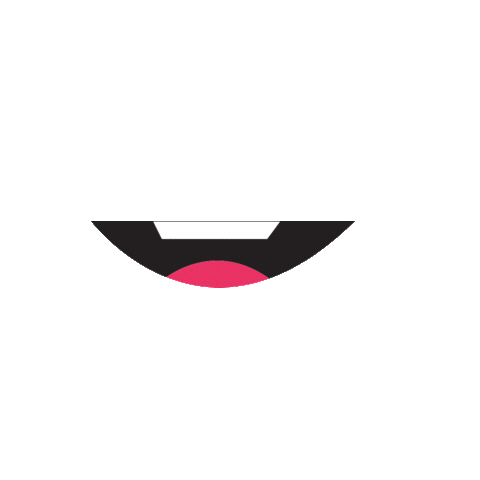 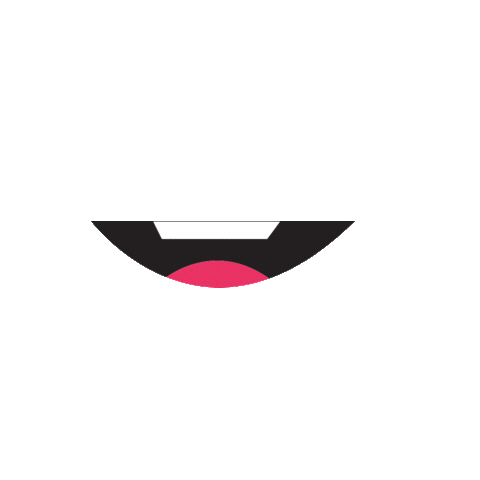 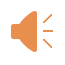 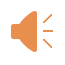 Thứ ba ngày 3 tháng 12 năm 2024
__Tự nhiên và Xã hội__
Bài 11: Con người nơi em sống (tiết 1)
Thứ ba ngày 3 tháng 12 năm 2024
__Tự nhiên và Xã hội__
Bài 11: Con người nơi em sống (tiết 1)
CHÀO TẠM BIỆT